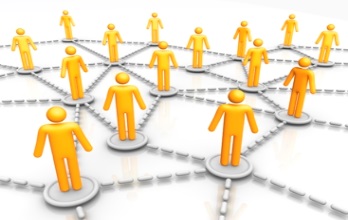 Question: I see lots of fields in the APCD with the words “Linkage ID” as part of their name and am confused about which fields should used for between file linkage?
The Most Important APCD Between  file-to-file Linkage IDs Matches